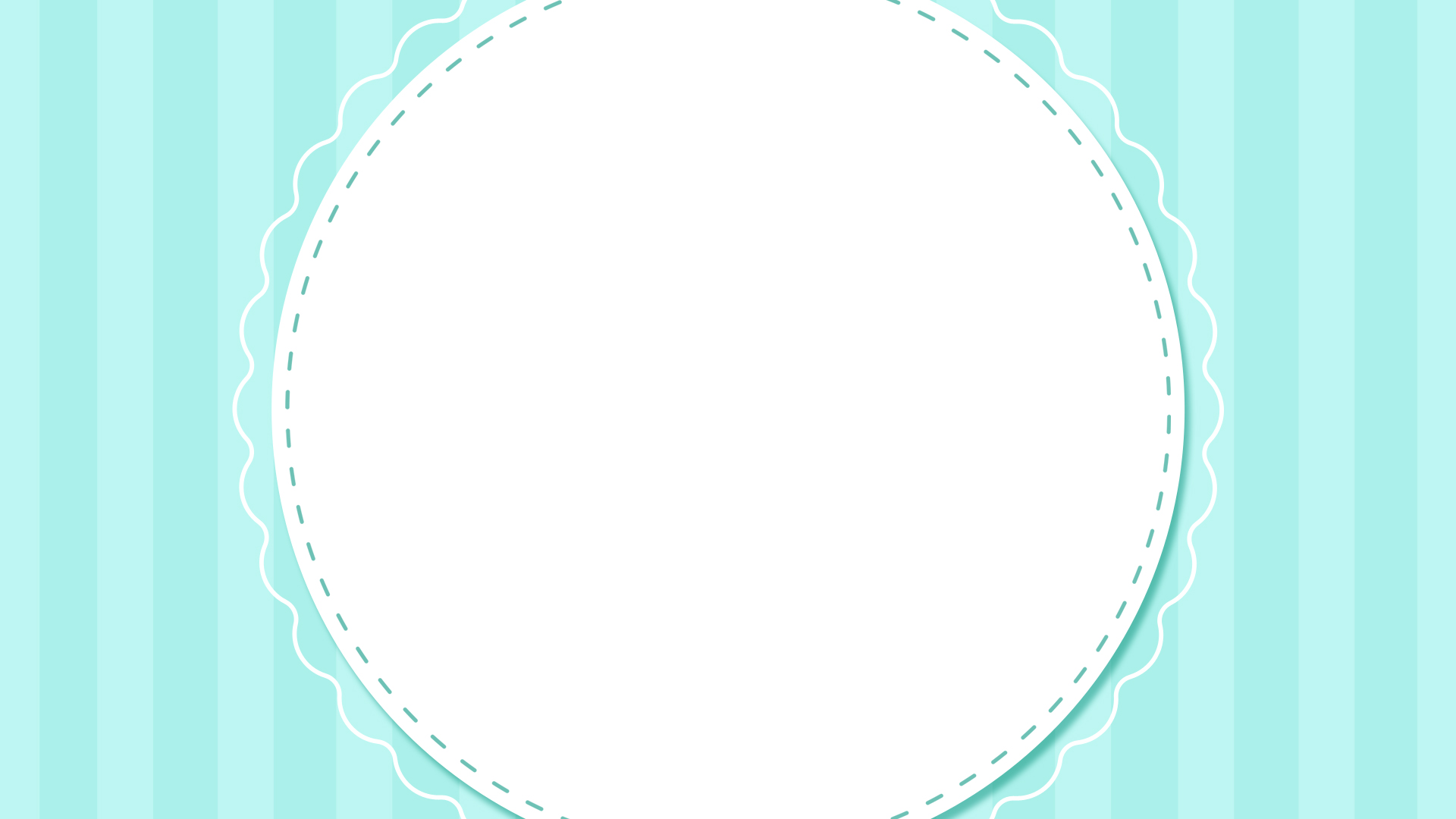 ÔN TẬP 1
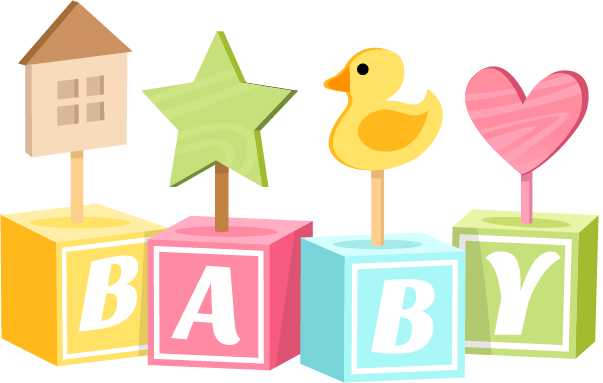 Ôn tập
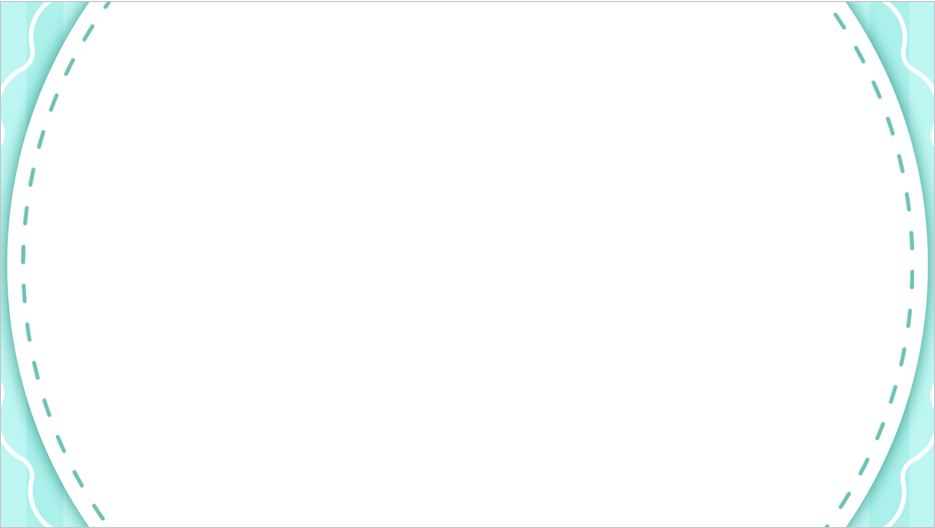 Chọn tranh phù hợp với từng chủ điểm đã học và cho biết lí do em chọn
1
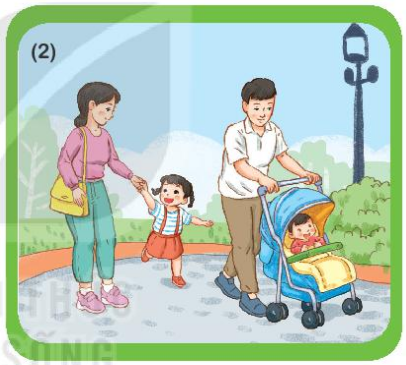 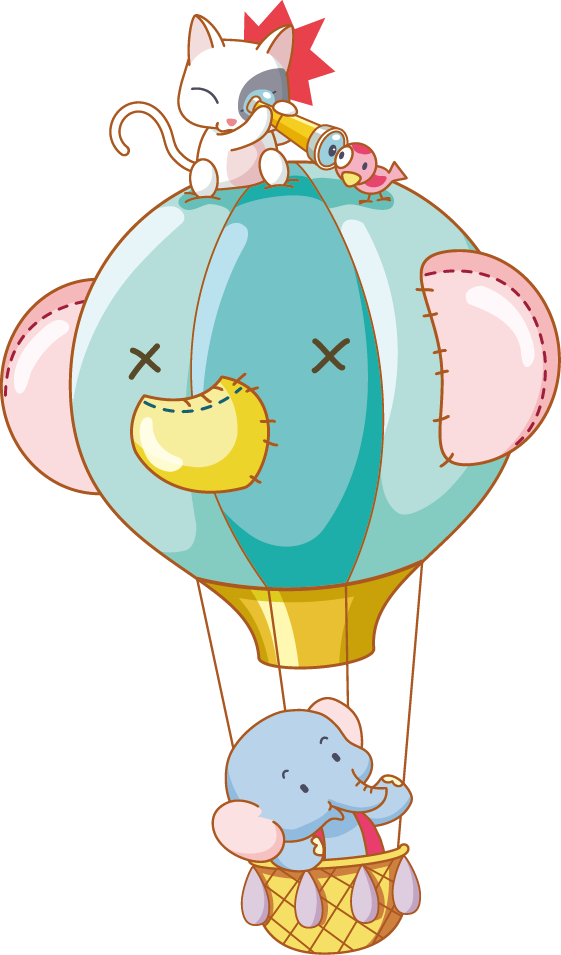 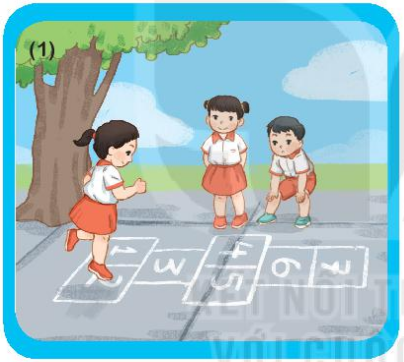 Chủ điểm 3: Mái trường mến yêu
Chủ điểm 2: Mái ấm gia đình
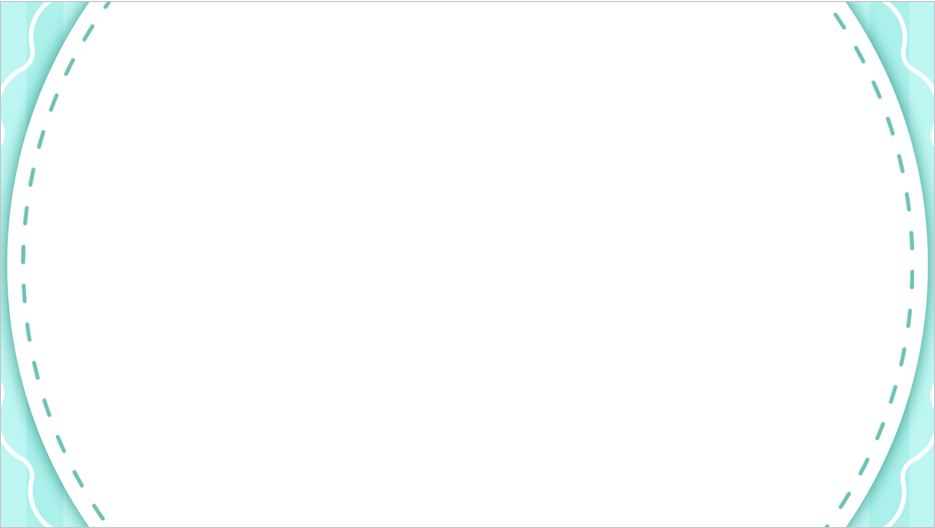 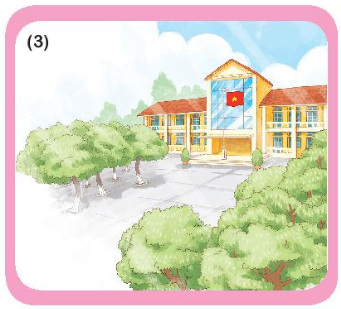 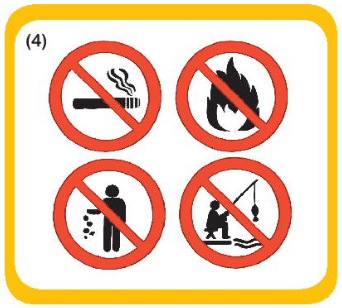 Chủ điểm 3: Mái trường mến yêu
Chủ điểm 4: Điều em cần biết
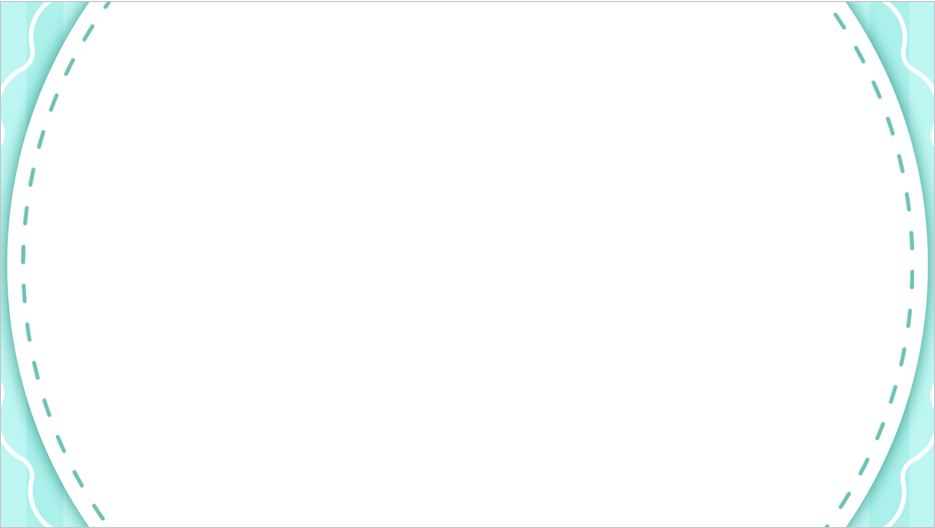 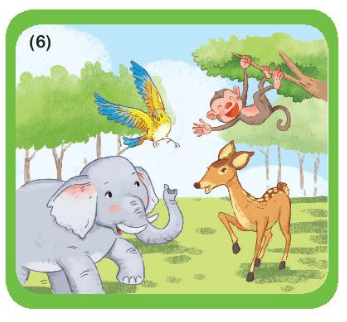 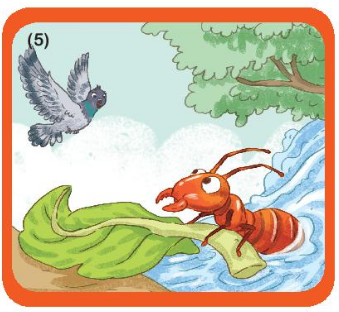 Chủ điểm 5: Bài học từ cuộc sống
Chủ điểm 1: Tôi và các bạn
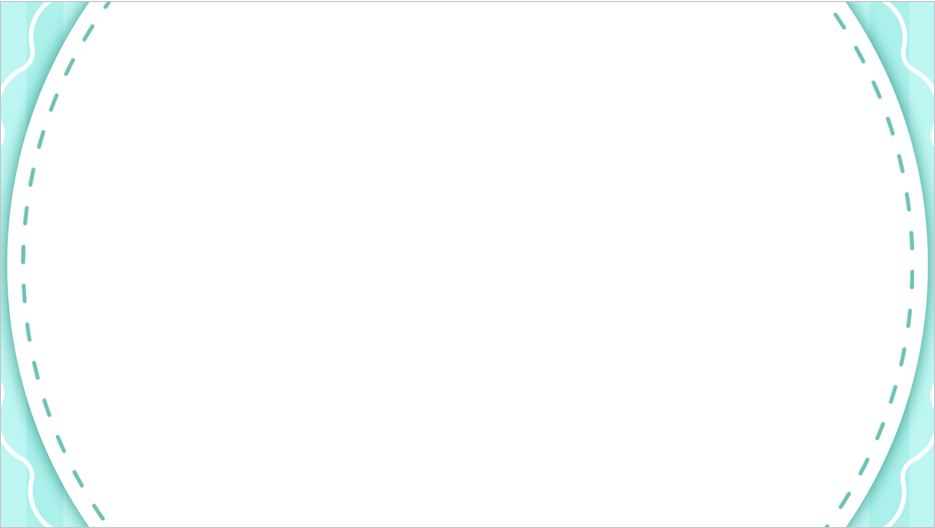 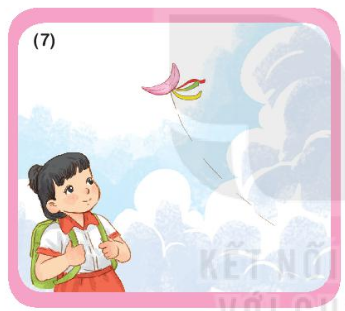 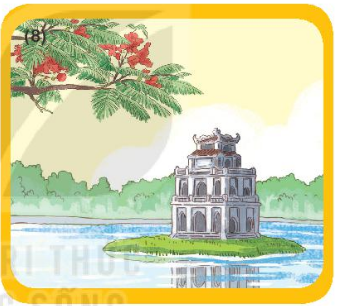 Chủ điểm 7: Thế giới trong mắt em
Chủ điểm 8: Đất nước và con người
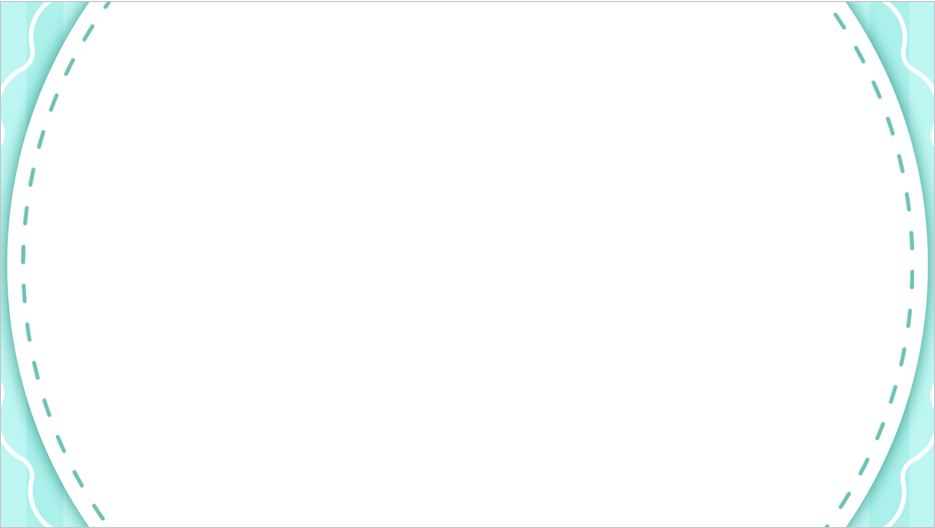 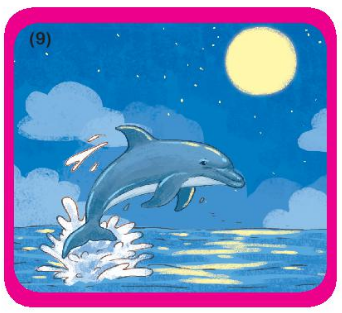 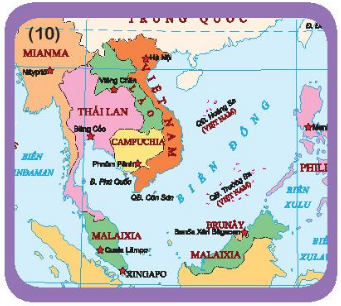 Chủ điểm 6: Thiên nhiên kì thú
Chủ điểm 8: Đất nước và con người
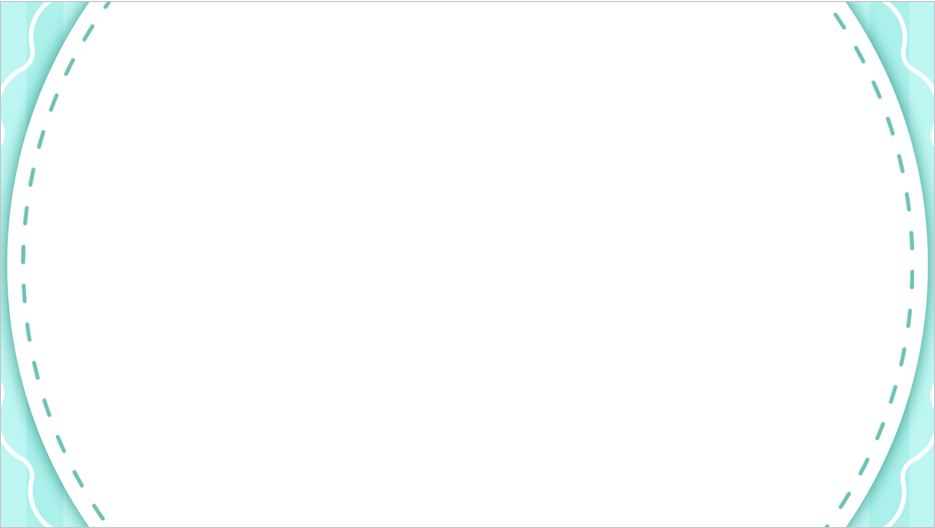 2
Giải ô chữ
a. Dựa vào các bài đã học (Bác trống trường, Cuộc thi tài năng rừng xanh, Du lịch biển Việt Nam, Bữa cơm gia đình, Tia nắng đi đâu?, Lời chào, Đi học, Nhớ ơn) và gợi ý ở dưới, tìm ô chữ hàng ngang
b. Đọc câu xuất hiện ở hàng dọc màu vàng.
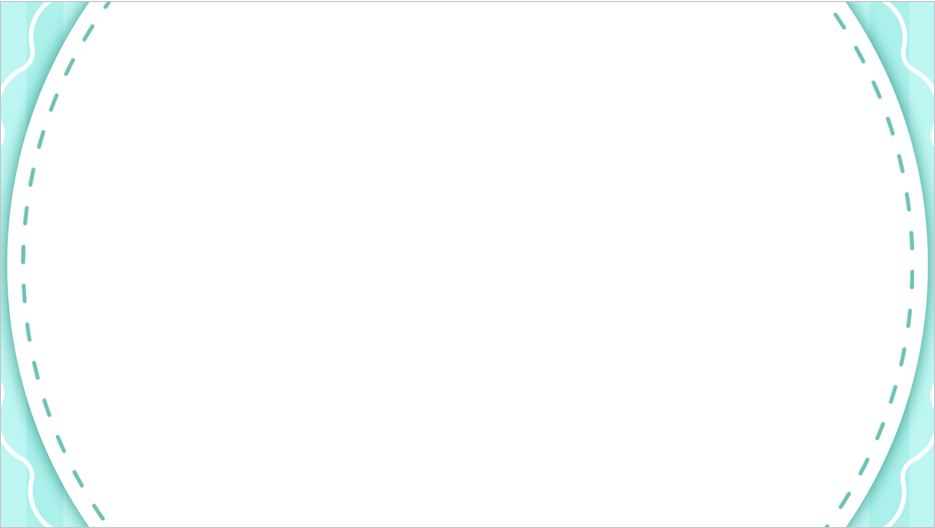 (1)
(2)
(3)
(4)
(5)
(6)
(7)
(8)
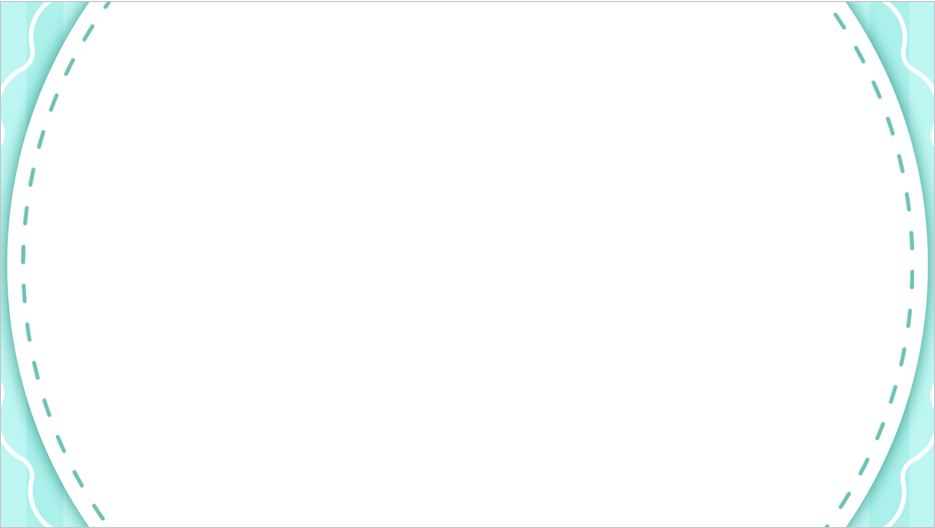 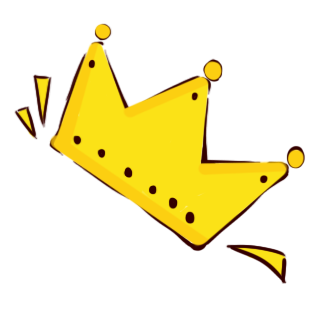 Nghỉ hè trường lớp vắng teo
Nhớ bạn đành ngủ chẳng theo được về.
Khai trường thì lại vui ghê
Mới bừng tỉnh dậy theo nghề như xưa.
Tiếng vang như sấm sớm trưa
Nhắc khi học tập nắng mưa chuyên cần.
(1)
(Là cái gì ?)
T
R
Ố
N
G
T
R
Ư
Ờ
N
G
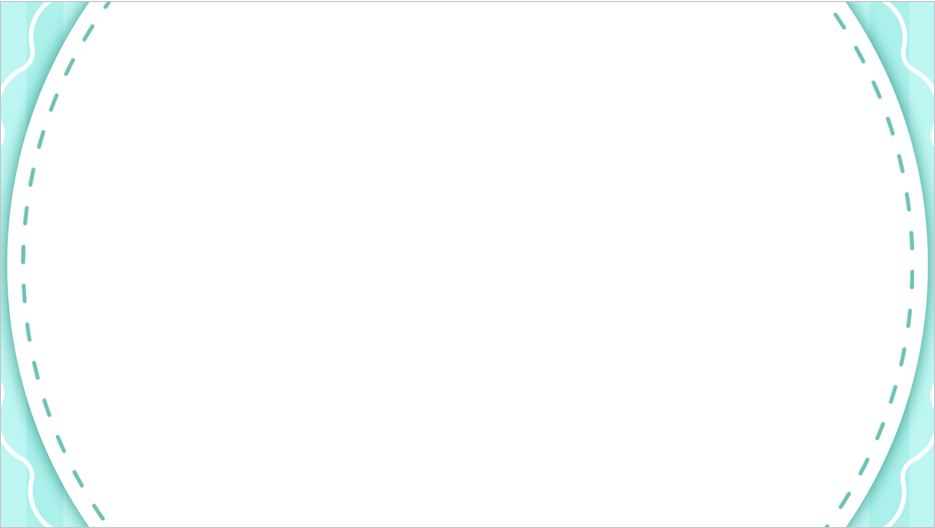 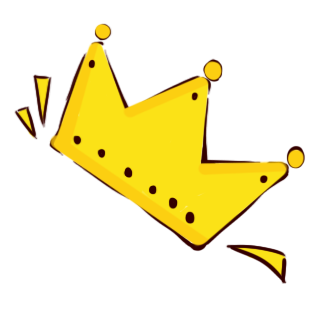 Con gì đẹp nhất loài chim
Đuôi xòe rực rỡ như nghìn cánh hoa?
(2)
Ô
N
G
C
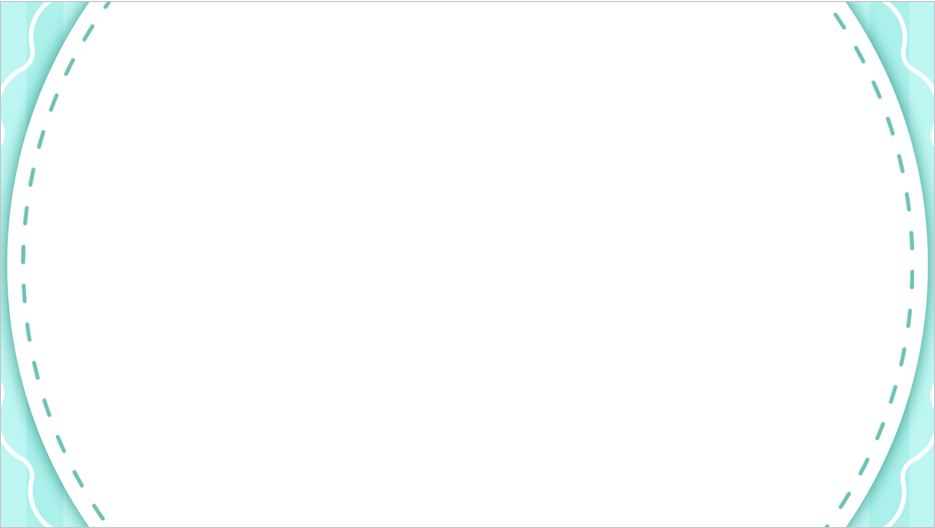 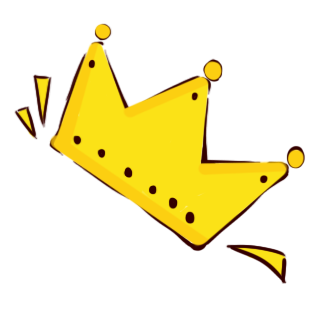 (3)
Nơi nào bạn có thể thỏa sức bơi lội, xây lâu đài cát?
I
Ể
N
B
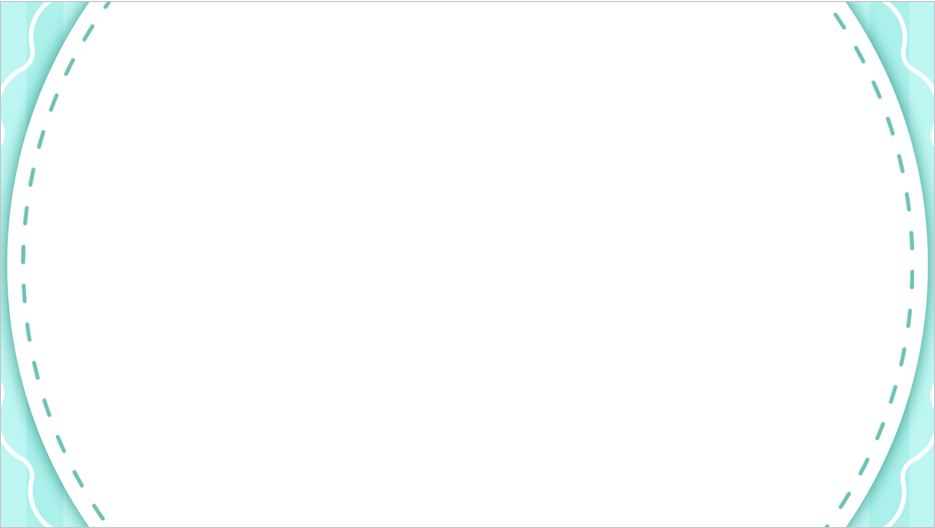 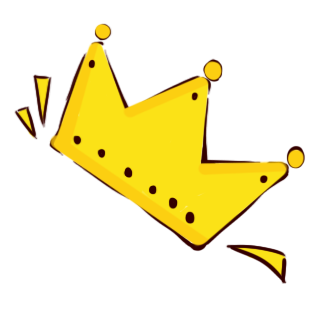 (4)
Ngày 28 tháng 6 hằng năm là ngày gì?
G
I
Đ
Ì
N
H
V
I
Ệ
T
N
A
M
A
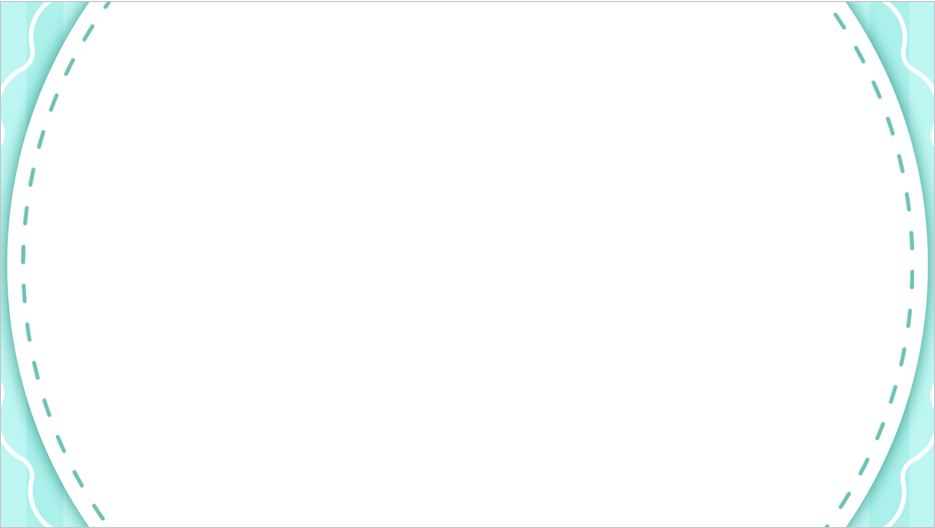 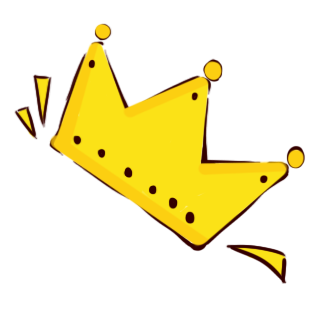 (5)
Cái gì chiếu sáng nhẹ nhàng
Xuyên qua kẽ lá chẳng làm lá rung?
I
A
N
Ắ
N
G
T
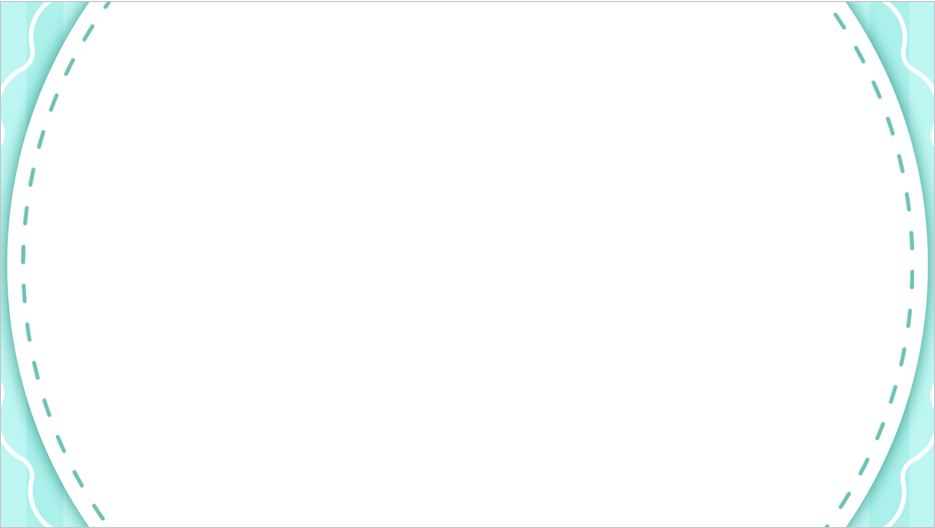 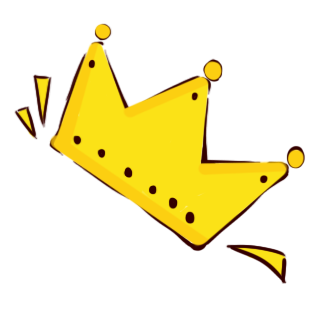 (6)
Ai ai cũng có
Chẳng nặng là bao
Bạn ơi đi đâu
Nhớ mang theo nhé.
L
Ờ
I
H
À
O
C
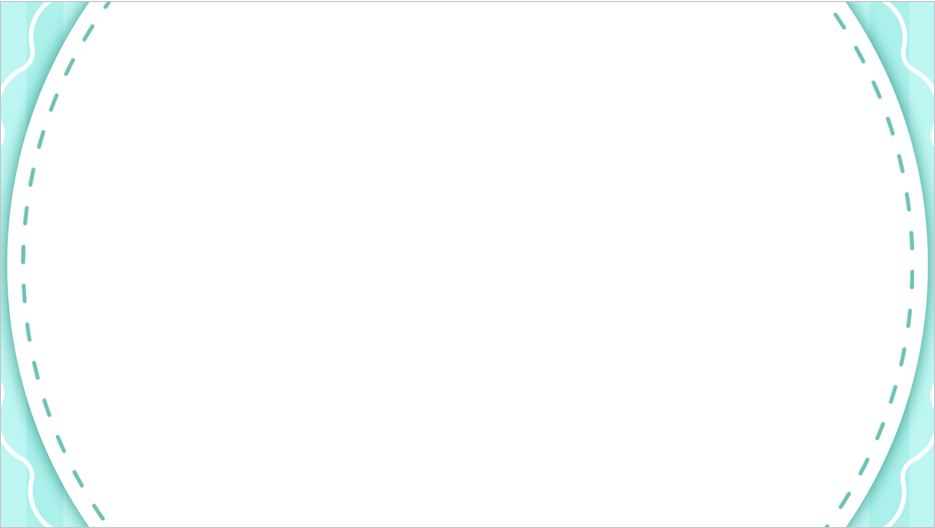 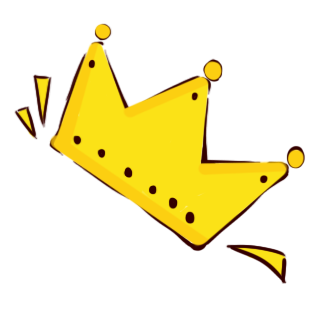 Lá gì xòe ô che nắng
Râm mát đường trên đồi vắng em đi?
(7)
Ọ
C
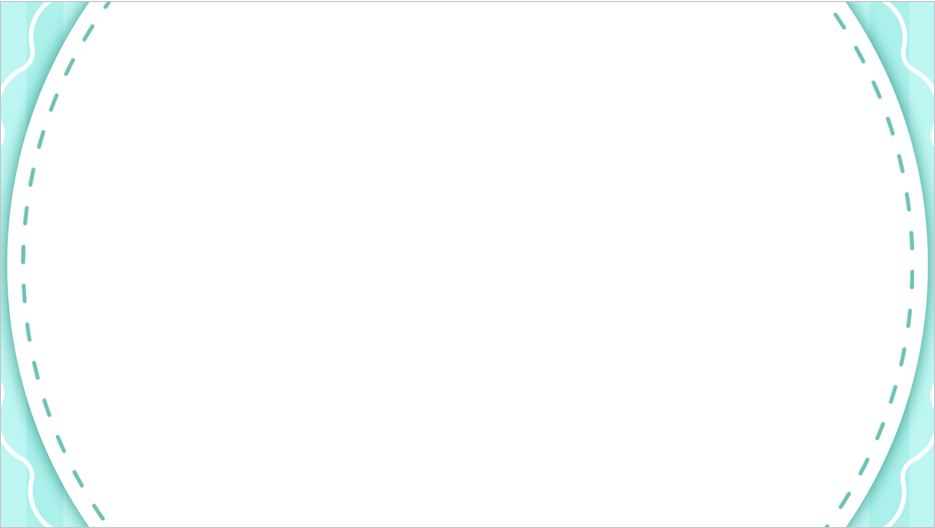 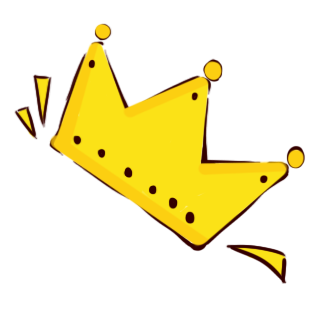 (8)
Ăn quả nhớ kẻ trồng (…)
C
Â
Y
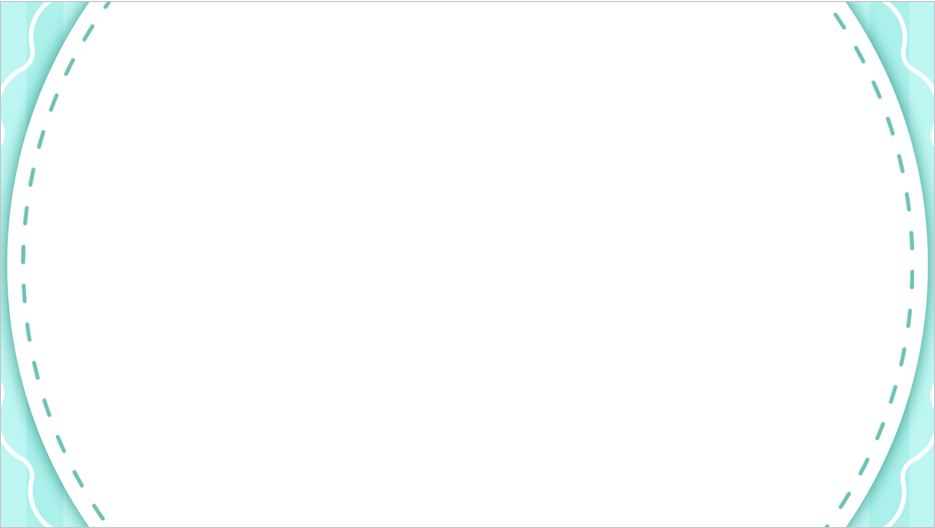 (1)
T
R
Ố
N
G
T
R
Ư
Ờ
N
G
(2)
Ô
N
G
C
(3)
I
Ể
N
B
(4)
I
Đ
Ì
N
H
V
I
Ệ
T
N
A
M
A
G
(5)
I
A
N
Ắ
N
G
T
(6)
L
Ờ
I
H
À
O
C
(7)
Ọ
C
(8)
C
Â
Y
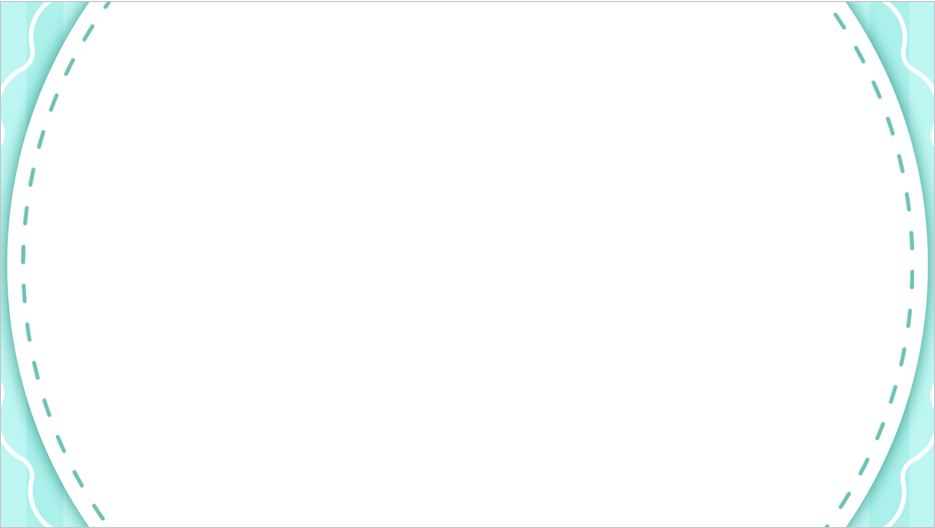 3. Nói tên các tháng trong năm. Dùng từ ngữ phù hợp để hoàn thiện câu.
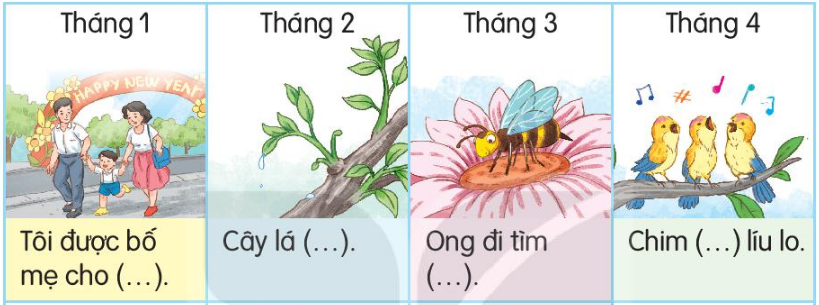 hót
du xuân
đâm chồi
mật
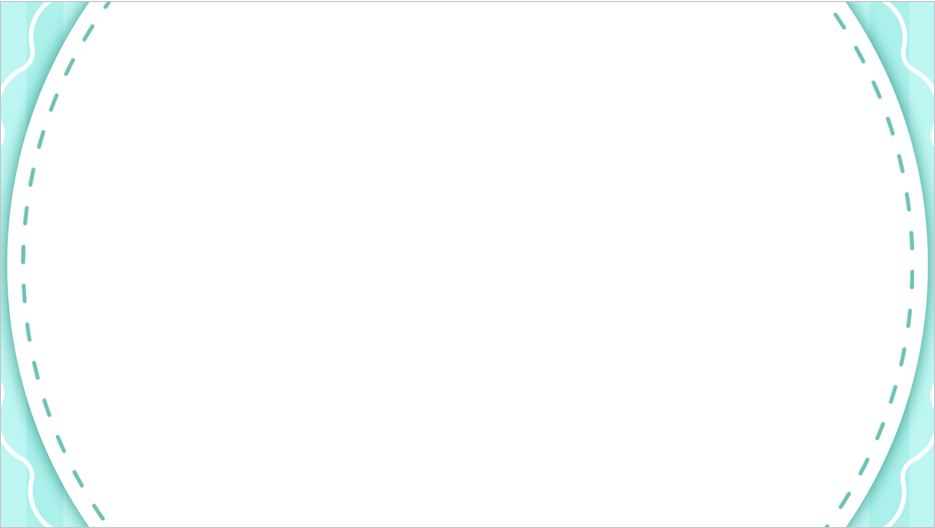 3. Nói tên các tháng trong năm. Dùng từ ngữ phù hợp để hoàn thiện câu.
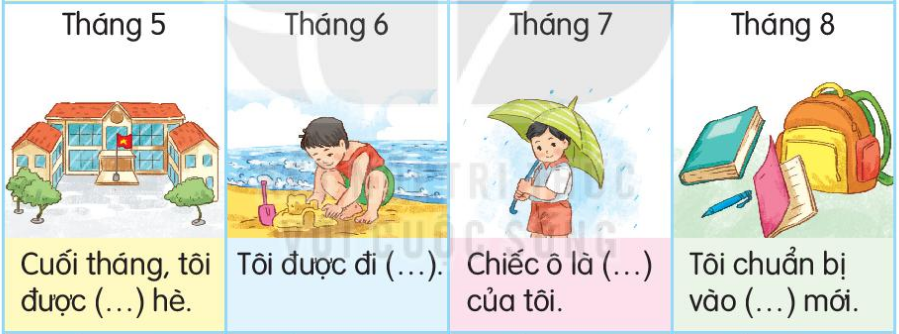 năm học
nghỉ
biển
đồ vật
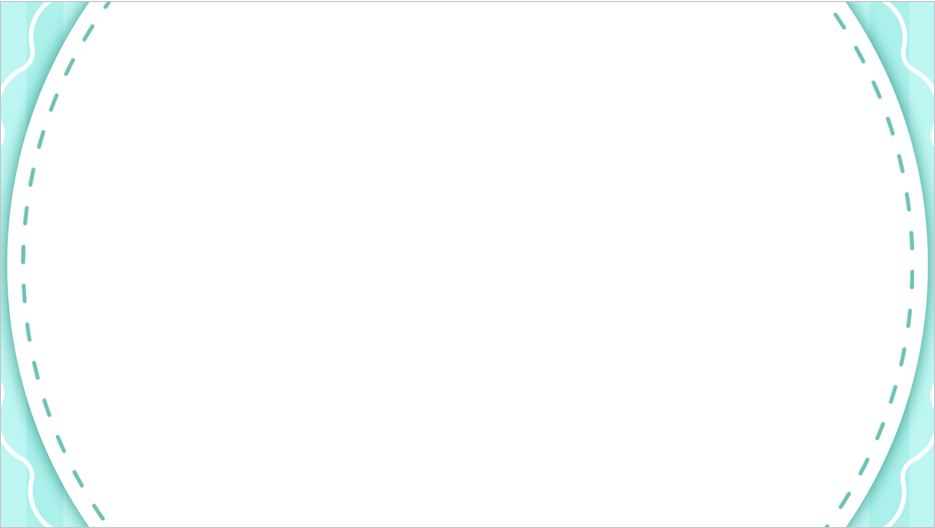 3. Nói tên các tháng trong năm. Dùng từ ngữ phù hợp để hoàn thiện câu.
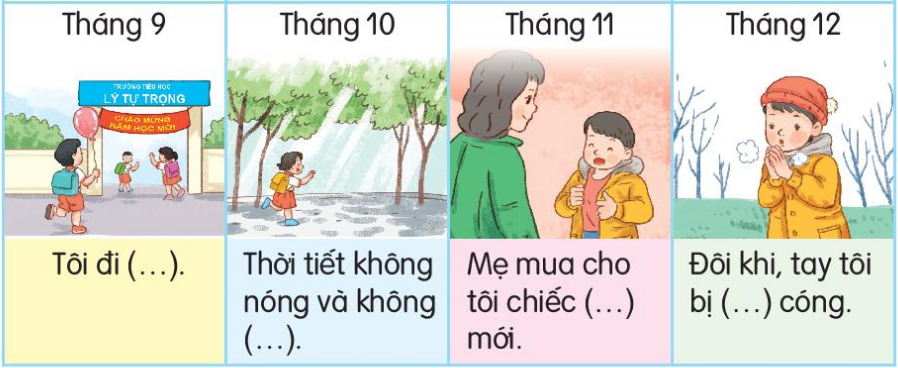 lạnh
học
lạnh
áo
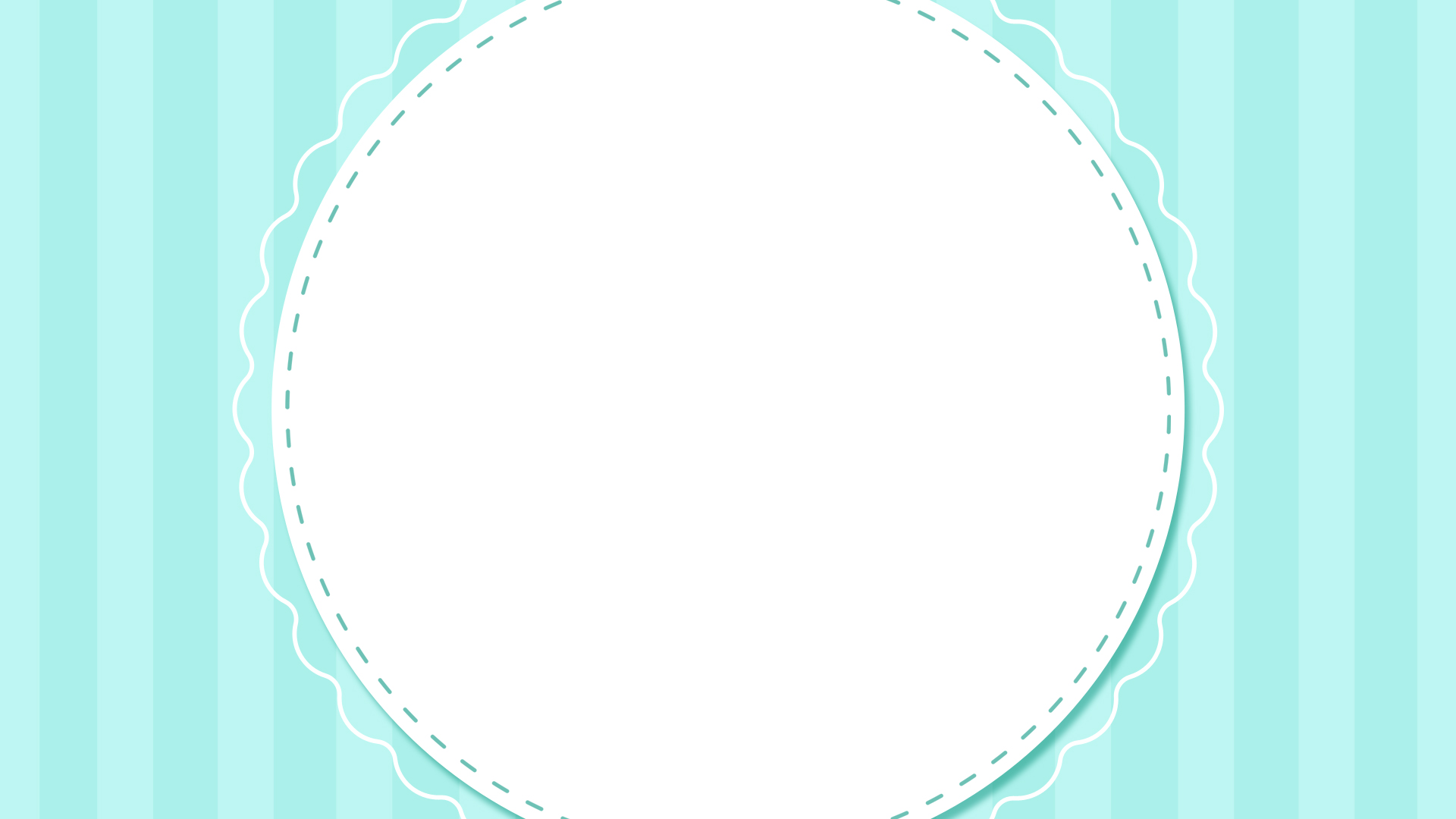 Tạm biệt các em
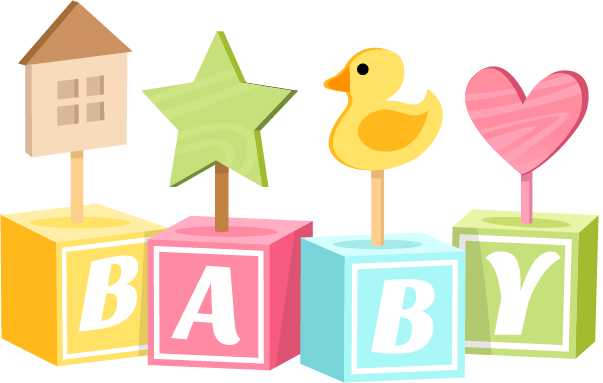